Система работы классного руководителя 6 «Б» класса Васильевой С.В.
Нижний Ногород2012
Эпиграфы
Дитя – драгоценность, но ещё большая драгоценность – его воспитание.
Народная мудрость


            Имей сердце, имей душу, и будешь человек во всякое время.
Д.И.Фонвизин
Мероприятия, проведенные в 2011-2012 учебном году
Поездки в ТЮЗ
Поездка в Планетарий
Поездка в Кремль (экскурсия)
Поездка в Дом-музей Рукавишникова
Проведение праздников совместно с родителями
«Новый год», «8 Марта»
Участие во всех школьных делах:
Конкурс сочинений, плакатов, роликов на тему «Здорово жить здорово!»
Участие в форуме «История моей семьи в истории страны»
Конкурс сочинений о Нижнем Новгороде
Митинг в честь Дня Победы
Конкурс чтецов
Начало этого года…
Поездка в Нижегородский Театр Кукол на спектакль по произведению А.С.Пушкина «Руслан и Людмила»
Еженедельные тематические классные часы:
«Году российской истории посвящается…»
«Планирование мероприятий на 2012-2013 учебный год. Выборы актива класса»
«Мой распорядок дня»
«Я и история моего народа»
«Человек и закон»
«Литературная гостиная («Ах, война!»)
Приняли участие в празднике, посвящённом Дню города
Праздник города
Играем вместе
Активные участники всех мероприятий
6 «Б» класс (2012-2013 учебный год)
Воспитательная система
«НАУЧУСЬ БЫТЬ ЧЕЛОВЕКОМ»
Разработчик Васильева С.В.
2012 год
Цели и задачи
Создание в классном коллективе необходимых условий для воспитания личности, «Человека», сильного духовно, нравственно устойчивого, имеющего свою точку зрения, умеющего любить людей, прощать, принимать всех такими, какие они есть, целеустремленного, способного совершать добрые дела бескорыстно.
Задачи:
- способствовать целостному развитию обучающихся,
- формировать нравственный облик воспитанников,
- содействовать развитию потребности в самосовершенствовании и самопознании,
- воспитывать осознанное отношение к здоровью как ценности,
- организовать совместную работу по взаимодействию администрации, учителей, родителей
Механизм реализации
Работа по направлениям:
- интеллектуально-познавательное,
- нравственное,
- спортивно-оздоровительное,
- экологическое,
- досуговое
Система контроля
Систематический анализ результатов на основе психолого-педагогического мониторинга. Работа с портфолио.
Принцип
В своей работе руководствуюсь принципом, в основе которого лежит народная мудрость: «Дитя – драгоценность, но еще большая драгоценность – его воспитание».
Проблемы
Разработка данной воспитательной системы обусловлена рядом наблюдаемых в классе противоречий и тенденций. Среди них:
противоречие между желанием почти каждого ребенка к личному успеху и недостаточными условиями, обеспечивающими реализацию этой потребности (несформированность способности к самовоспитанию и самообучению, желание получить быстрый результат при малом затрате собственного труда);
противоречие между необходимостью обеспечить личный успех каждому члену классного коллектива и имеющимися педагогическими средствами, которые уже устарели.
Этапы
Первый этап – «Культура Человека»
 (5 класс, 2011-2012)      
Второй этап – «Образ жизни» 
(6 класс, 2012-2013)
Третий этап «Отношение к миру»
 (7 класс, 2013-2014)
Четвертый этап – «Наивысшая ценность на Земле»
 (8 класс, 2013-2014)
Пятый этап – «Жизненная позиция»
 (9 класс, 2014-2015)
Концептуальные положения:
успешность ребенка – необходимое условие психологического благополучия и основа здоровья;
успешность ребенка – необходимое условие включения ребят  в любые виды деятельности;
успешность ребенка – необходимое условие социализации человека;
успешность ребенка связана с опорой на вчерашний успех, с переживанием успешности сегодня, ожиданием, прогнозированием, проектированием завтрашней радости;
успешность ребенка – результат реальных достижений ребенка в различных видах деятельности (спорте, учебе, творчестве и т.п.), а успех – способ самоутверждения и самовыражения;
успешность – норма полноценной жизни ребенка.
План реализации программы
План реализации программы
План реализации программы
План реализации программы
Классный час «А что значит воспитанный?»
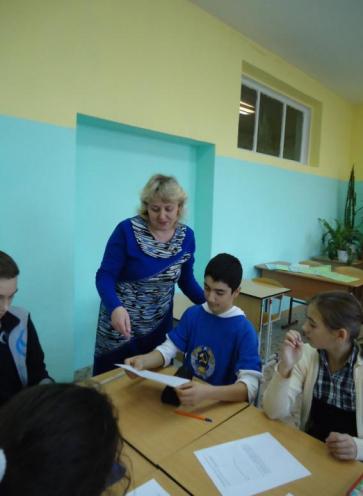 Групповая форма работы
Создаём ситуацию успеха
Учимся доказывать
Если нужна поддержка
Спасибо за внимание